B
1) Ülkemizde Çalışma Bakanlığı kaç yılında kuruldu? 
A)	1930             
B)	1946 
C)	1950    
D)	1960
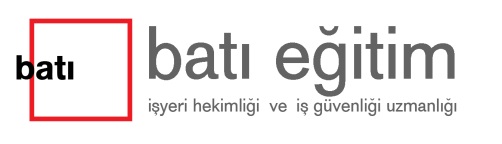 1
Kronoloji
1921 Yılında ülkemizde Ereğli Havza-i Fahmiye Maden Amelesinin Hukukuna Müteallik Kanun yürürlüğe girdi
1930 Umumi Hıfzıssıha Kanunu (173-180. mdd.)
15.06.1937 : Çalışma hayatının ilk önemli Yasası  “3008 Sayılı İş Kanunu”  
1946 Yılında ülkemizde Çalışma Bakanlığı kuruldu,
1964 Yılında ülkemizde İş Sağlığı ve Güvenliği Müfettişliği Örgütü, daha sonra İşçi Sağlığı ve İş Sağlığı ve Güvenliği Merkezi (İSGÜM) kuruldu,
1964 Yılında ülkemizde 506 sayılı Sosyal Sigortalar Kanunu çıkarıldı,
1967 yılında 931 sayılı İş Kanunu çıkarıldı
1971 Yılında ülkemizde 1475 sayılı İş Kanunu çıkarıldı 
2003 Yılında 4857 sayılı iş kanunu çıkartıldı
2012 Yılında 6331 sayılı İSG kanunu çıkartıldı
C
2) Aşağıdakilerden hangisi iş sağlığı ve güvenliği kültürü oluşturma çalışmalarını olumlu yönde etkilemez?  
A)	Çalışanların yönetimi güvenilir ve inanılır görmeleri
B)	Çalışanların sorun çözme ve karar verme süreçlerine katılması
C)	Çalışanların riskler, kazalar ve hastalıklar hakkındaki inanç ve fikirlerinin aynı olmaması
D)	Yönetim ve çalışanlar arasında iletişimin olması
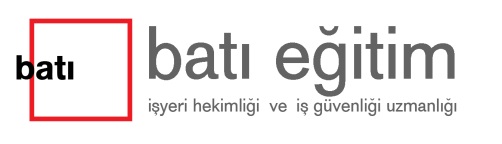 3
A
3) Aşağıdakilerden hangisi tehlikeli hareket değildir? 
A)	Makine ve tezgahların hatalı yerleşimi	
B)	Gereksiz hızlı çalışma 
C)	Koruyucu tertibatı kullanmama		
D)	Alet ve makineleri tehlikeli şekilde kullanma
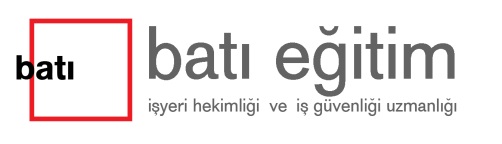 4
Tehlikeli Hareketler
Emniyetsiz çalışma,
Gereksiz hızlı çalışma,
Emniyet donanımı kullanılmaz duruma sokma,
Alet ve makineleri tehlikeli şekilde kullanma,
Emniyetsiz yükleme, taşıma, istifleme,
Emniyetsiz vaziyet alma,
Tehlikeli yerlerde çalışma,
Şaşırma, kızgınlık, üzgünlük, telaş, şakalaşma vb.
Kişisel koruyucuları kullanmamak
B
4) İşyeri sağlık hizmetleri kapsamında aşağıdakilerden hangisi öncelikli olmalıdır?
A)	Reçete yazma 	
B)	Koruyucu sağlık hizmetleri
C)	Tedavi edici sağlık hizmetleri
D)	Rehabilite edici sağlık hizmetleri
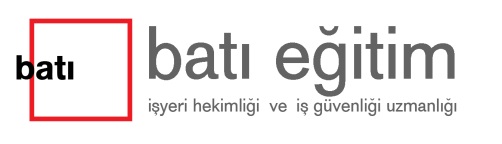 6
B
5) 5510 sayılı Sosyal Sigortalar ve Genel Sağlık Sigortası Kanunu 13. Maddesine göre aşağıdaki durumlardan hangisi iş kazası sayılmaz?
A)	Görevli olarak işyerine malzeme almaya giden işçinin geçirdiği trafik kazası
B)	Servis hizmeti verilmeyen işyerinde kendi aracıyla işe gelen işçinin karayolunda geçirdiği trafik kazası
C)	İşveren tarafından sağlanan taşıtla evine dönen işçinin geçirdiği trafik kazası
D)	İşyerinde buzdan kayarak düşen işçinin kazası
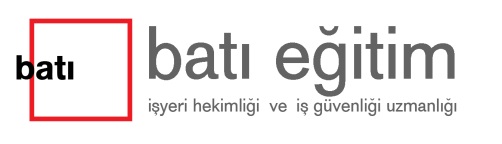 7
C
6) Aşağıdakilerden hangisi ILO Anayasası'nda belirlenen hedeflerden değildir? 
A)	İstihdam ve işsizliğin önlenmesi
B)	İş dışındaki hastalık ve kazalardan korunma
C)	Tarım işçilerinin kayıt altına alınması
D)	Göçmen işçilerin haklarını korunması
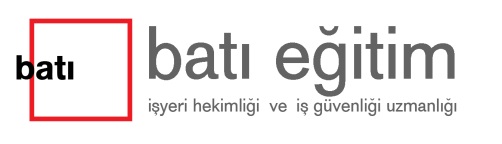 8
ILO Anayasası
ILO Anayasası’nda aşağıdaki hedefler belirlenmiştir
	•istihdam ve işsizliğin önlenmesi
	•çalışma saatleri•uygun asgari ücret•iş dışındaki hastalık ve kazalardan korunma•çocukların, gençlerin ve kadınların korunması•yaşlılıkta ve maluliyette koruma•göçmen işçilerin haklarını korunması•eşit işe eşit ücret•örgütlenme özgürlüğü•mesleki eğitim ve sürekli eğitim
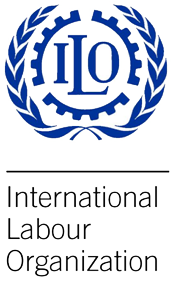 B
7) Aşağıdaki idari organlardan hangisi yönetmelik çıkarma yetkisine sahip değildir? 
A)	Çalışma ve Sosyal Güvenlik Bakanlığı
B)	İş Sağlığı ve Güvenliği Genel Müdürlüğü 
C)	Bakanlar Kurulu
D)	Başbakanlık
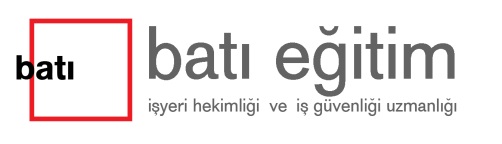 10
Yönetmelik
Anayasamızın 124. maddesi uyarınca yönetmelik Başbakanlık, bakanlıklar ve diğer kamu tüzel kişileri tarafından görev alanlarıyla ilgili kanunların ve tüzüklerin uygulamasını sağlamak maksadıyla çıkarılan hukuksal düzenlemelerdir. 
      Yönetmelikler kanun ve tüzüklere aykırı olamazlar, hangi yönetmeliklerin Resmi Gazete’de yayımlanacağı kanunla belirtilir.
11
A
8) Çalıştırma yaşı ile ilgili olarak aşağıdakilerden hangisi söylenemez? 
A)	15 yaşında bir kişi çalıştırılabilir
B)	15 Yaşını doldurmuş bir kişi çalıştırılabilir
C)	14 yaşını doldurmuş ilköğretimi tamamlamış kişiler ilgili yönetmelikte tanımlanmış hafif işlerde çalıştırılabilir.
D)	Temel eğitimi tamamlamış ve okula gitmeyen çocukların çalışma saatleri günde yedi ve haftada otuz beş saatten fazla olamaz.
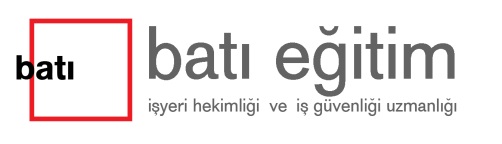 12
4857 Sayılı İş Yasası
Çalıştırma yaşı ve çocukları çalıştırma yasağı 
Madde 71 - Onbeş yaşını doldurmamış çocukların çalıştırılması yasaktır. Ancak, ondört yaşını doldurmuş ve ilköğretimi tamamlamış olan çocuklar, bedensel, zihinsel ve ahlaki gelişmelerine ve eğitime devam edenlerin okullarına devamına engel olmayacak hafif işlerde çalıştırılabilirler. 
Temel eğitimi tamamlamış ve okula gitmeyen çocukların çalışma saatleri günde yedi ve haftada otuzbeş saatten fazla olamaz.
13
D
9)Kıdem tazminatına ilişkin olarak aşağıdakilerden hangisi söylenemez?
A)	10 yıllık zamanaşımı süresine tabidir.
B)	Zamanaşımı sözleşmenin feshedildiği tarihten itibaren başlar.
C)	Kıdem tazminatının ödenmemesi halinde mevduata uygulanan en yüksek faizin talep edilmesi mümkündür.
D)	Kıdem tazminatının ödenmemesi halinde reeskont faizin talep edilmesi mümkündür
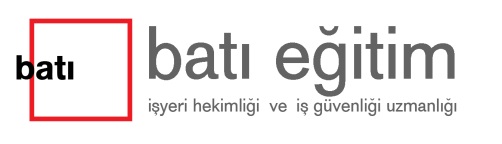 14
Ücretin Ödenmemesi Halinde
İşçi zamanaşımı süresinde ücretinin ödenmesini talep edebilir. Ücretin ödenmemesi halinde ödenmeyen ücret için mevduata uygulanan en yüksek faiz talep edilecektir. 
Bu ücret toplu iş sözleşmesinden kaynaklanıyor ise ücrete bankalarca uygulanan en yüksek işletme kredisi faizi uygulanacaktır.
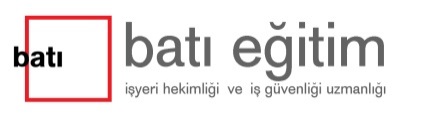 C
10) Sağlık Kuralları Bakımından Günde Azami Yedi Buçuk Saat veya Daha Az Çalışılması Gereken İşler Hakkında Yönetmelik için aşağıdakilerden hangisi doğru değildir? 
A)	Demir - çelik işçileri bu yönetmelik kapsamındadır.
B)	Dalgıçlar bu yönetmelik kapsamındadır.
C)	Yönetmelik kapsamına giren işlerin tümünde azami 7,5 saat çalışılabilir.
D)	Bu yönetmelik kapsamındaki işlerde fazla çalışma yapılamaz.
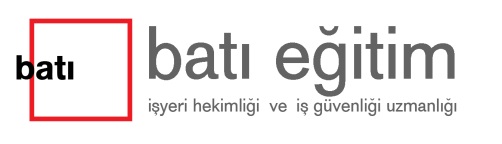 16
Sağlık Kuralları Bakımından Günde Azami Yedi Buçuk Saat veya Daha Az Çalışılması Gereken İşler Hakkında Yönetmelik16 Temmuz 2013
Günde azami yedi buçuk saat çalışılabilecek işler - MADDE 4 :
(1) Bir çalışanın günde ancak yedi buçuk saat çalıştırılabileceği işler aşağıda belirtilmiştir.
ğ) Demir ve çelik sanayii işleri.
Fazla çalışma yasağı - MADDE 7 – 
(1) Bu Yönetmelik kapsamına giren işlerde fazla çalışma yapılamaz.
17
Sağlık Kuralları Bakımından Günde Azami Yedi Buçuk Saat veya Daha Az Çalışılması Gereken İşler Hakkında Yönetmelik16 Temmuz 2013
MADDE 5 – (1) Bir çalışanın günde yedi buçuk saatten daha az çalıştırılması gereken işlerle bunların her birinde en çok kaçar saat çalıştırılacağı aşağıda belirtilmiştir.
5) Dalgıçlar için bu süreler, 18 metreye kadar 3 saat, 40 metreye kadar olan derinliklerde 1/2 saattir.
18
C
11) Borçlar Kanununda çalışan ve çalıştıranlar arasında aşağıdakilerden hangi tür hüküm vardır? 
A)	Çalışma sürelerinin belirlenmesi
B)	Yıllık ücretli iznin belirlenmesi
C)	Çalışanların, çalışma sırasında meydana gelebilecek kaza ya da hastalıklardaki zararlarının çalıştıran tarafından kusuru oranında gidermekle yükümlü olduğunu belirtilmesi.
D)	Kıdem tazminatının belirlenmesi
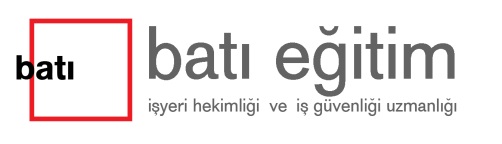 19
D
12) Aşağıdakilerden hangisi İş Güvenliği Uzmanı olamaz? 
A)	Mühendisler
B)	Mimarlar
C)	Teknik öğretmenler
D)	Doktorlar
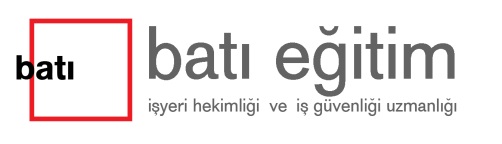 20
B
13) 6331 sayılı kanuna dayanılarak hazırlanan İş Sağlığı ve Güvenliği (İSG) Kurulları yönetmeliğine göre Kurulun oluşturulması gereken işyerleri için aşağıdakilerden hangisi doğrudur? 
I-	İSG kurulları sanayiden sayılan işyerlerinde kurulur.
II-	İSG kurulları devamlı olarak en az 50 işçi çalıştıran işyerlerinde kurulur.
III-	İSG kurulları altı aydan fazla süren sürekli işlerin yapıldığı işyerlerinde kurulur.
IV-	İSG kurulları sadece çok tehlikeli sınıfta yer alan işyerlerinde kurulur.
A) I-II				B) I-II- III
C) II - III				D) I-II- III-IV
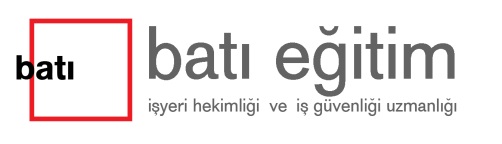 21
İş Sağlığı ve Güvenliği Kurulları Hakkında Yönetmelik : 18.01.2013 Sayısı:28532
İşverenin yükümlülüğü
MADDE 4 – (1) Elli ve daha fazla çalışanın bulunduğu ve altı aydan fazla süren sürekli işlerin yapıldığı işyerlerinde işveren, iş sağlığı ve güvenliği ile ilgili çalışmalarda bulunmak üzere kurul oluşturur.
22
İş Sağlığı ve Güvenliği Kurulları Hakkında Yönetmelik : 07.04.2004 – 25426 R. GAZETE
İş Sağlığı ve Güvenliği Kurullarının Kurulacağı İşyerleri
Madde 4 - 28/2/2004 tarihli ve 25387 sayılı Resmî Gazete'de yayımlanan Sanayi, Ticaret, Tarım ve Orman İşlerinden Sayılan İşlere İlişkin Yönetmelik hükümlerine göre; sanayiden sayılan, devamlı olarak en az 50 işçi çalışan ve altı aydan fazla sürekli işlerin yapıldığı işyerlerinde her işveren bir iş sağlığı ve güvenliği kurulu kurmakla yükümlüdür.
23
D
14) İşyerlerinde iş sağlığı ve güvenliği alanında çalışacak personelin çalışan başına ayda en az kaç dakika çalışacağı yeni yönetmeliklerle belirlenmiştir. Buna göre en azdan en çoğa doğru bir sıralama yapıldığında doğru sıralama aşağıdakilerden hangisidir?
A)	Diğer sağlık personeli – İşyeri Hekimi – İş Güvenliği Uzmanı
B)	İş Güvenliği Uzmanı – İşyeri hekimi – Diğer sağlık personeli
C)	İşyeri hekimi – İş Güvenliği Uzmanı – Diğer sağlık personeli
D)	İşyeri hekimi – Diğer sağlık personeli - İş Güvenliği Uzmanı
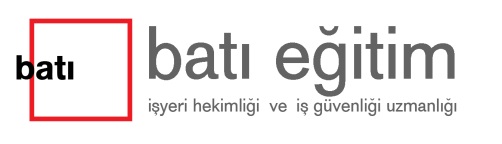 24
İŞYERİ HEKİMİ VE DİĞER SAĞLIK PERSONELİNİN GÖREV, YETKİ,SORUMLULUK VE EĞİTİMLERİ HAKKINDA YÖNETMELİK20 Temmuz 2013  CUMARTESİ
İşyeri hekimlerinin çalışma süreleri-MADDE 12 
a) 10’dan az çalışanı olan ve az tehlikeli sınıfta yer alan işyerlerinde çalışan başına yılda en az 25 dakika.
b) Diğer işyerlerinden:
1) Az tehlikeli sınıfta yer alanlarda, çalışan başına ayda en az 4 dakika.
2) Tehlikeli sınıfta yer alanlarda, çalışan başına ayda en az 6 dakika.
3) Çok tehlikeli sınıfta yer alanlarda, çalışan başına ayda en az 8 dakika.
25
İŞYERİ HEKİMİ VE DİĞER SAĞLIK PERSONELİNİN GÖREV, YETKİ,SORUMLULUK VE EĞİTİMLERİ HAKKINDA YÖNETMELİK20 Temmuz 2013  CUMARTESİ
Diğer sağlık personelinin çalışma süreleri–MADDE 19
a) 10’dan az çalışanı olan ve az tehlikeli veya tehlikeli sınıfta yer alan işyerlerinde çalışan başına yılda en az 35 dakika.
b) Diğer işyerlerinden:
1) Az tehlikeli sınıfta yer alanlarda, çalışan başına ayda en az 6 dakika.
2) Tehlikeli sınıfta yer alanlarda, çalışan başına ayda en az 9 dakika.
3) Çok tehlikeli sınıfta yer alanlarda, çalışan başına ayda en az 12 dakika.
26
İŞ GÜVENLİĞİ UZMANLARININ GÖREV, YETKİ,SORUMLULUK VE EĞİTİMLERİ HAKKINDA YÖNETMELİK29 ARALIK 2012 – 28512 R. GAZETE
İş güvenliği uzmanlarının çalışma süreleri–MADDE 19
a) 10’dan az çalışanı olan ve az tehlikeli sınıfta yer alan işyerlerinde çalışan başına yılda en az 60 dakika.
b) Diğer işyerlerinden:
1) Az tehlikeli sınıfta yer alanlarda, çalışan başına ayda en az 10 dakika.
2) Tehlikeli sınıfta yer alanlarda, çalışan başına ayda en az 15 dakika.
3) Çok tehlikeli sınıfta yer alanlarda, çalışan başına ayda en az 20 dakika.
27
C
15) Çok tehlikeli sınıfta yer alan, ……… ve daha fazla çalışanı olan işyerlerinde  her ……… çalışan için  en az bir tam zamanlı işyeri hekimi görevlendirilir. Bu cümledeki boşluklara aşağıdakilerden hangisi yazılmalıdır?
A) 500 				B)750
C) 1.000			D) 1.500
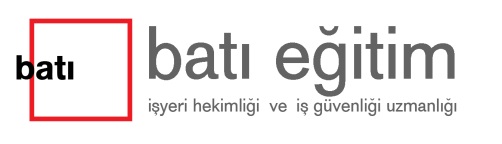 28
İŞYERİ HEKİMİ VE DİĞER SAĞLIK PERSONELİNİN GÖREV, YETKİ,SORUMLULUK VE EĞİTİMLERİ HAKKINDA YÖNETMELİK20 Temmuz 2013  CUMARTESİ
İşyeri hekimlerinin çalışma süreleri–MADDE 12
(4) Çok tehlikeli sınıfta yer alan 1000  ve daha fazla çalışanı olan işyerlerinde her 1000 çalışan için tam gün çalışacak en az bir işyeri hekimi görevlendirilir. Çalışan sayısının 1000 sayısının tam katlarından fazla olması durumunda geriye kalan çalışan sayısı göz önünde bulundurularak birinci fıkrada belirtilen kriterlere uygun yeteri kadar işyeri hekimi ek olarak görevlendirilir.
29
A
16) Tam süreli işyeri hekiminin görevlendirildiği işyerlerinde, diğer sağlık personeli görevlendirilmesi için aşağıdakilerden hangisi doğru değildir? 
A)	Tam süreli işyeri hekimi görevlendirilen işyerlerinde, diğer sağlık personeli görevlendirilmesi şarttır.  
B)	Tam süreli işyeri hekimi görevlendirilen işyerlerinde, işyeri hekiminin talebi ve işverenin uygun görmesi halinde diğer sağlık personeli görevlendirilebilir.
C)	Diğer sağlık personelinin görevlendirilmesinde, ilgili Yönetmeliğe göre hesaplanan çalışma süreleri bölünerek birden fazla kişiye verilemez.
D)	Tam süreli işyeri hekimi görevlendirilen işyerlerinde, diğer sağlık personeli görevlendirilme şartı aranmaz.
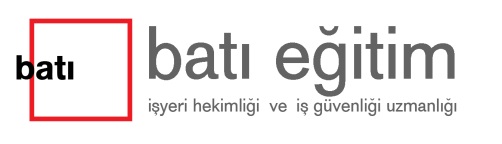 30
İŞYERİ HEKİMİ VE DİĞER SAĞLIK PERSONELİNİN GÖREV, YETKİ,SORUMLULUK VE EĞİTİMLERİ HAKKINDA YÖNETMELİK20 Temmuz 2013  CUMARTESİ
Diğer sağlık personelinin çalışma süreleri–MADDE 19
(2) Tam süreli işyeri hekiminin görevlendirildiği işyerlerinde, diğer sağlık personeli görevlendirilmesi şartı aranmaz. Ancak, iş sağlığı ve güvenliği hizmetlerinin daha etkin sunulması amacıyla bu işyerlerinde, işyeri hekiminin talebi ve işverenin uygun görmesi halinde diğer sağlık personeli görevlendirilebilir.
Diğer sağlık personelinin nitelikleri ve görevlendirilmeleri-Md 14 
(3) Diğer sağlık personelinin görevlendirilmesinde, bu Yönetmeliğe göre hesaplanan çalışma süreleri bölünerek birden fazla kişiye verilemez.
31
D
17) İşyeri Hekimi ve Diğer Sağlık Personelinin Görev, Yetki, Sorumluluk ve Eğitimleri Hakkında Yönetmeliğe göre aşağıdaki meslek gruplarından hangisi diğer sağlık personeli kapsamında değildir? 
 A) Hemşire 		B) Sağlık memuru 
 C) Acil Tıp Teknisyeni 	D) Röntgen Teknisyeni
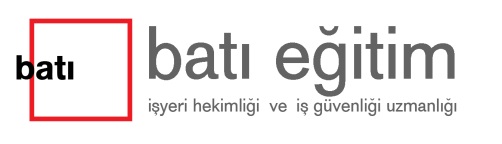 32
İŞYERİ HEKİMİ VE DİĞER SAĞLIK PERSONELİNİN GÖREV, YETKİ,SORUMLULUK VE EĞİTİMLERİ HAKKINDA YÖNETMELİK20 Temmuz 2013  CUMARTESİ
Tanımlar - MADDE 4 – 
b) Diğer sağlık personeli: İş sağlığı ve güvenliği hizmetlerinde görevlendirilmek üzere Bakanlıkça belgelendirilmiş hemşire, sağlık memuru, acil tıp teknisyeni ve çevre sağlığı teknisyeni diplomasına sahip olan kişiler ile Bakanlıkça verilen işyeri hemşireliği belgesine sahip kişileri,
33
C
18)  İşçilerin sağlık muayenelerinden elde edilen verilerin analiz edilmesi TS OHSAS 18001’in hangi aşamasında yapılır? 
A) Uygulama 		B) Kontrol önlemleri 
C) Durum tespiti 	D)Planlama
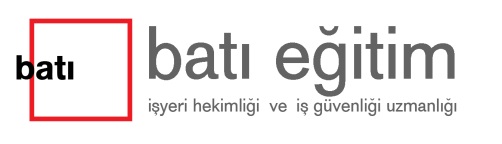 34
A
19) TS-EN-ISO 9000 Kalite Yönetim Sistemi’ne göre, girdileri çıktılara dönüştüren birbirleriyle ilgili veya etkileşimli faaliyetlere ne denir? 
 A) Proses 		B) Sistem 
 C) Ürün 		D) Verimlilik
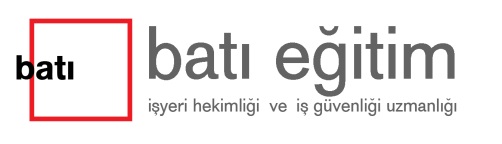 35
B
20) İşverenin, çalışanların sağlık ve güvenliklerinin korunması için her bölümdeki ilgili kişileri bilgilendirme, eğitme ve katılımını sağlama çalışmaları, OHSAS 18001 Yönetim sisteminin hangi aşamasında yapılır?
A)	Önlem alma
B)	Uygulama 
C)	Kontrol ve düzeltici faaliyetler
D)	Planlama
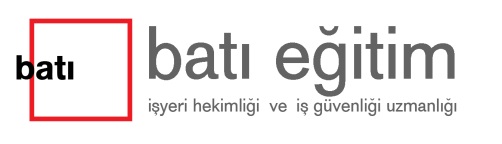 36
C
21) Aşağıdakilerden hangisi / hangileri İş Teftiş Kurulunun görevleri arasındadır? 
I-	Ulusal ve uluslararası kurum ve kuruluşlarla işbirliği ve koordinasyon sağlamak. 
II-	Çalışma hayatıyla ilgili mevzuatın uygulanmasını denetlemek. 
III-	İş teftişiyle ilgili mevzuat çalışması yapmak ve mevzuatta görülen boşluk ve aksaklıkların giderilmesi için alınması gerekli önlemler konusunda görüş bildirmek. 
IV-	İş teftişiyle ilgili istatistikleri tutmak, değerlendirmek, yorumlamak ve yayınlanmasını sağlamak.
A)	I – II – III 				
B)	I – II – IV 
C)	II – III – IV 
D)	I – II – III – IV
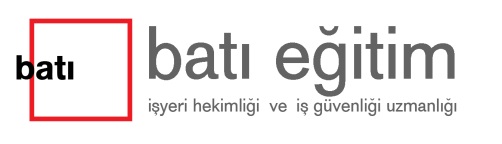 37
D
22) Uluslararası Çalışma Örgütü (ILO) Sözleşmelerine ilişkin olarak aşağıdaki önermelerden hangisi/hangileri doğrudur? 
I-	Türkiye, ILO Sözleşmelerinin tamamını imzalamıştır. 
II-	ILO, 112 sayılı Sözleşmesi’yle iş yerlerinde ilk ve acil yardım birimi kurulmasını istemektedir. 
III-	ILO, Tavsiye Kararları ve Sözleşmeler olmak üzere 2 tür teknik metin üretmektedir. 
IV-	ILO Sözleşmeleri, üye ülkeleri doğrudan bağlar. 
A) I - II 				B) II - IV 
C) I - III 				D) Yalnız III
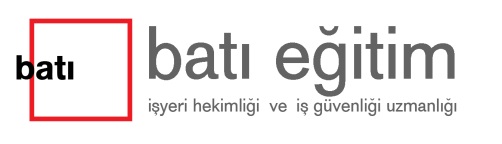 38
B
23) Hangisi uluslararası yayınlarda özel risk grupları içinde yer almaz? 
A)	Çocuk çalışanlar
B)	Yeterince dinlendirilmeyen çalışanlar 
C)	Yaşlı çalışanlar
D)	Kadın çalışanlar
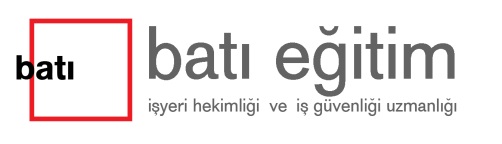 39
B
24) İş Sağlığı ve Güvenliği Kurullarında, kurulun başkanı için en doğru tanımlama hangisidir?
A)	İşveren
B)	İşveren veya işveren vekili
C)	İşyeri hekimi 
D)	İş Güvenliği Uzmanı
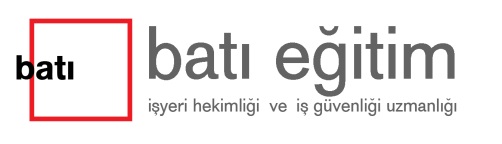 40
D
25) Aşağıdakilerden hangisi “Hata ağacı analizi” risk değerlendirme metodunu ifade eden kısaltmadır? 
A) Matris				B) HAZOP
C) Fine-Kinney	 		D) FTA
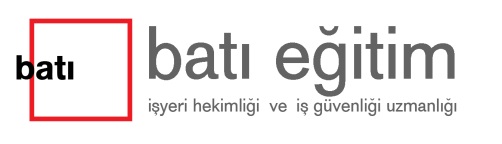 41
B
26) Aşağıdakilerden hangisi risk algılamasını etkileyen faktörlerden değildir?
A)	Korkutuculuk düzeyi 
B)	İşveren olmak
C)	Etkilenecek kişi sayısı
D)	Anlaşılabilirlik düzeyi
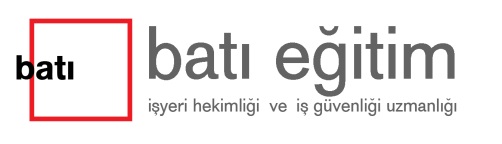 42
A
27) İşyeri bazında tehlikelerin ortadan kaldırılması ya da risklerin kabul edilebilir düzeye indirilmesi için verilmesi gereken karar aşağıdakilerden hangisidir?
A)	Kontrol tedbirleri
B)	Yasal düzenleme yapılması
C)	Tehlikelerin yeniden tanımlanması
D)	Politikanın gözden geçirilmesi
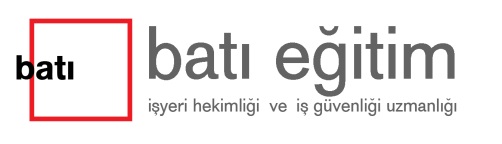 43
C
28) Kuruluşların iş kazası risk değerlendirme çalışmalarının ne zaman yapılması gerekli değildir?  

A)	İşe başlama aşamasında 
B)	İş kazası meslek hastalığı olayı sonrasında
C)	Bakım sonrası dönemde 
D)	Düzenli aralıklarla
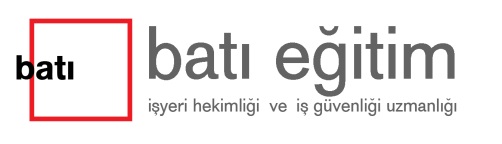 44
D
29) Aşağıdakilerden hangisi risk değerlendirmesinin aşamalarından değildir? 
A)	Risklerin belirlenmesi ve sınıflandırılması,
B)	Uygun analiz yöntemlerinin kullanılması,
C)	Risklerin değerlendirilmesi ve sıralanması,
D)	Önlemler için maliyetlerin belirlenmesi,
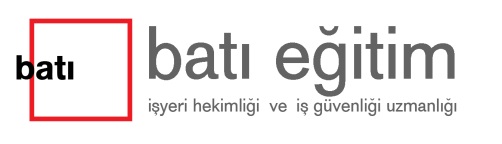 45
B
30) Risk değerlendirmesinde “olasılık” neyi ifade eder? 
A)	Tespiti yapılan tehlikenin  (kaza ya da rahatsızlığa neden olabilecek tehlikenin)  ortaya çıkaracağı zararın ihtimali 
B)	Tespiti yapılan tehlikenin  (kaza ya da rahatsızlığa neden olabilecek tehlikenin)  gerçekleşme ihtimali
C)	Tespiti yapılan tehlikenin  (kaza ya da rahatsızlığa neden olabilecek tehlikenin)  şiddet ihtimali 
D)	Tespiti yapılan tehlikenin  (kaza ya da rahatsızlığa neden olabilecek tehlikenin)  zarar ve şiddet ortalaması ihtimali
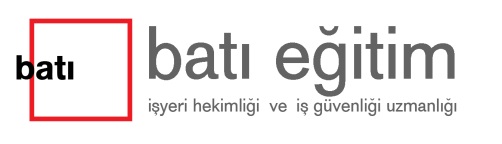 46
D
31) Risk matrisinde riskin ortaya çıkma olasılığının çok küçük olduğu değerlendirilmesi hangi frekansta yapılmaktadır? 
A) Her gün 				B) Ayda bir 
C) Üç ayda bir 			D) Yılda bir
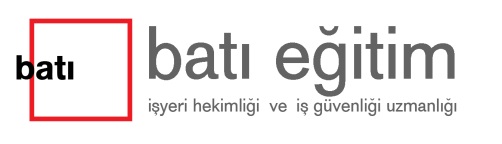 47
OLASILIK SKALASI
Her gün 		Çok Yüksek	
	Haftada bir	Yüksek
	Ayda bir 		Orta
	Üç ayda bir 	Düşük
	Yılda bir		Çok Düşük
48
A
32) Aşağıdaki mevzuatlardan hangisi sağlık gözetimi ile ilgili maddeler içermez? 
A)	İş Sağlığı ve Güvenliğine İlişkin Tehlike Sınıfları Tebliği 
B)	İş Sağlığı ve Güvenliği Hizmetleri Yönetmeliği 
C)	İşçi Sağlığı ve İş Güvenliği Tüzüğü
D)	İşyeri Hekimi ve Diğer Sağlık Personelinin Görev, Yetki, Sorumluluk ve Eğitimleri Hakkında Yönetmelik
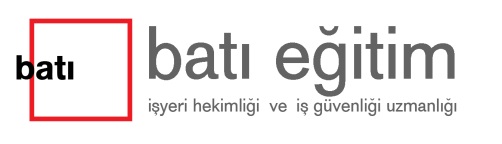 49
C
33) Aşağıdakilerden hangisi sağlık muayenelerinin amaçlarından değildir? 
A)	İşle ilgili hastalıkları önleme
B)	İşyerindeki tehlikeleri azaltma
C)	Çalışanlar arası ilişkileri güçlendirme
D)	Çevre koşullarını geliştirme
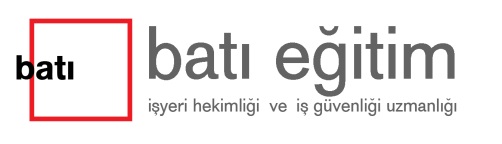 50
C
34) Aşağıdakilerden hangileri meslek hastalığının tedavisindeki başlıca ilkelerdendir? 
I-	Maruziyetin sonlandırılması
II-	Hastalık tanımlanıncaya kadar üretimin durdurulması
III-	Gerekiyorsa spesifik tedavi uygulaması
IV-	Gerekiyorsa semptomatik-destekleyici tedavi uygulanması
A) I – III 			B) III – IV  
C) I – III – IV 			D) Hepsi
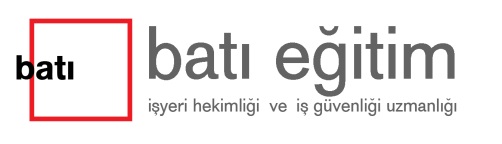 51
A
35) Gürültü seviyesi  ……….cinsinden ölçülür.  
A) dB				B)Hertz 
C) Mikron			D) m/sn2
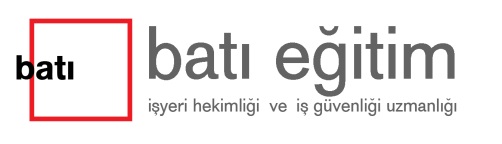 52
B
36) İş hijyeni çalışmalarında görev alacak olan elemanlardan hangisi iş mevzuatımızda tarif edilmemiştir?  
A)	İşyeri Hekimi			
B)	İş Hijyenisti
C)	İş Güvenliği Uzmanı		
D)	Diğer Sağlık Personeli  (İşyeri Hemşiresi)
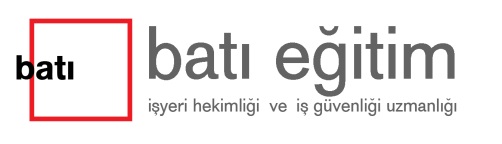 53
A
37) Aşağıdakilerden hangisi solunum yolu ile etki eden faktörlerden değildir? 
A)	Titreşim       
B)	Buharlar    
C)	Tozlar
D)	Gazlar
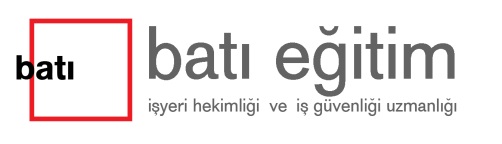 54
D
38) Aşağıdaki etmenlerden hangisi iş hijyeni kapsamında değerlendirilmez? 
A)	Biyolojik etmenler
B)	Psikososyal etmenler
C)	Kimyasal etmenler
D)	Hiçbiri
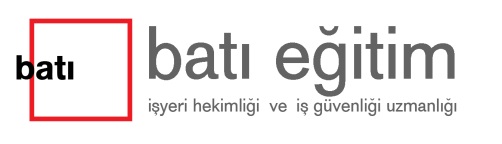 55
B
39) Aşağıdaki etmenlerden hangisi objektif yöntemlerle ölçülemeyen etmenlerdir? 
A)	Kimyasal etmenler
B)	Psikososyal etmenler
C)	Kimyasal etmenler
D)	Fiziksel etmenler
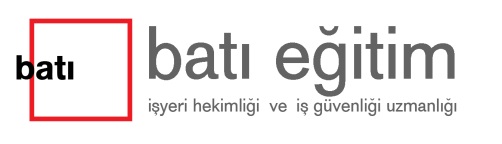 56
D
40) İş hijyeni çalışmalarının kapsamında aşağıdakilerden hangisi bulunmaktadır?  
A)	İşyerinde çalışanlar	
B)	Fabrika çevresinde yaşayan halk
C)	İşyeri hekimi, iş güvenliği uzmanı gibi personel
D)	Hepsi
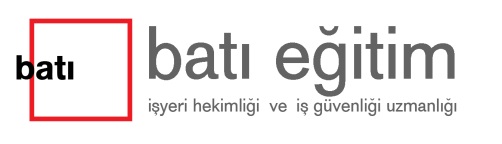 57
B
41) Gürültü ile ilgili olarak aşağıdakilerden hangisi yanlıştır? 
A)	Günlük gürültü en yüksek maruziyet etkin değerleri : LEX, 8h = 85 dB (
B)	Gürültü maruziyeti en düşük maruziyet etkin değerlerine ulaştığında ya da bu değerleri aştığında, kulak koruyucuları kullanılacaktır.
C)	Doğuştan sağır ve dilsiz olanlar, gürültülü işlerde çalıştırılabilirler.   
D)	Ağır ve tehlikeli işlerin yapılmadığı yerlerde, spot  gürültü derecesi 80 desibeli geçmeyecektir.
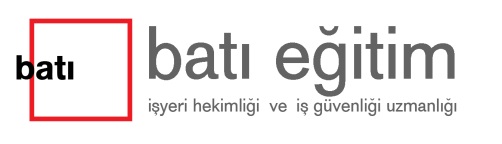 58
Gürültü Yönetmeliği
Madde 5 —a) Bu Yönetmeliğin uygulanması bakımından, günlük gürültü maruziyet düzeyleri aşağıda verilmiştir.
2) En yüksek maruziyet etkin değerleri : LEX, 8h = 85 dB (A) 
Madde 8 — Gürültüye maruziyetten kaynaklanan riskler başka yollarla önlenemiyor ise
1) Gürültü maruziyeti en düşük maruziyet etkin değerleri aştığında, işveren kulak koruyucuları sağlayarak işçilerin kullanımına hazır halde bulunduracaktır,
2) Gürültü maruziyeti en yüksek maruziyet etkin değerlerine ulaştığında ya da bu değerleri aştığında, kulak koruyucuları kullanılacaktır,
59
D
42) Hangisi gürültünün etkisine maruz kalan kişide alınması gereken önlemlerden değildir? 
A)	Gürültüye maruz kalan kişinin, sese karşı iyi izole edilmiş bir bölme içine alınması  
B)	Gürültülü ortamdaki çalışma süresinin kısaltılması  
C)	Kişinin gürültüye karşı etkin kişisel koruyucu kullanması  
D)	Gürültü kaynağının, iyi ses izolasyonu yapılmış bir bölme içine alınması
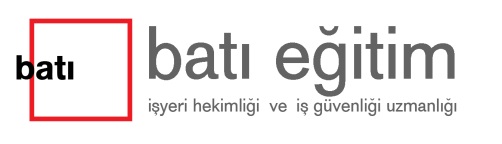 60
C
43) Gürültünün işitme duyusu üzerindeki etkisi hangi aygıtla ölçülür? 
A) Voltmetre 			B) Aerometre	
C) Odyometre			D) Sonometre
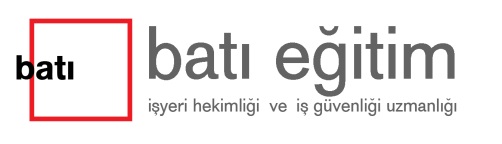 61
D
44) Aşağıda belirtilenlerden hangisi tozların neden olabileceği meslek hastalığının önlenmesi için uygun bir çalışma yöntemi değildir?  
A)	Yerine koyma  
B)	Kapalı çalışma  
C)	Yerel havalandırma  
D)	Nemi yok etme, kuru ortamda çalışma
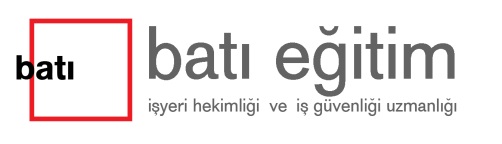 62
C
45) Tıpta iç organların incelenmesinde ya da bir kemikte kırık olup olmadığının araştırılmasında kullanılan ışın aşağıdakilerden hangisidir?  
A) Morötesi ışınları  		B) Beta ışınları  
 C) X ışınları  			D) Gamma ışınları
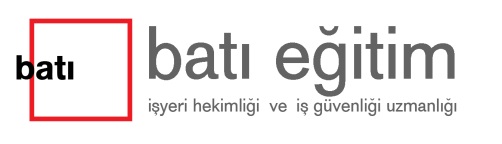 63
B
46) Aydınlatma şiddeti birimi nedir? 
A) Volt      			B) Lux      
C) Hertz     			D) Bar
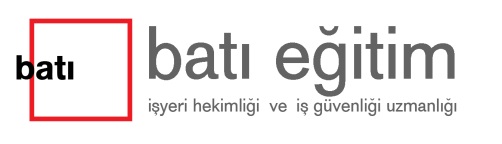 64
B
47) Aşağıdakilerden hangisi Kimyasal Maddelerle Çalışmalarda Sağlık ve Güvenlik Önlemleri Hakkında Yönetmeliğinde tanımlanan şekliyle sağlık gözetiminin tanımıdır? 
A)	Kimyasal maddelerle etkilenme sonucu işçinin tedavisinin yapılması
B)	Çalışanların belirli bir kimyasal maddeye maruziyetleri ile ilgili olarak sağlık durumlarının belirlenmesi amacıyla yapılan değerlendirmeler
C)	Maruziyet ve sağlık risklerinin değerlendirilmesi  için; ortam havasında bulunan kimyasalların maruziyet limit değerlerle karşılaştırmalı olarak ölçülmesi ve değerlendirilmesi
D)	Maruziyet ve sağlık risklerinin değerlendirilmesi için; doku, salgı, dışkı, solunan hava ya da bunların kombinasyonundaki madde veya metabolitlerinin uygun referanslarla karşılaştırmalı olarak ölçülmesi ve değerlendirilmesi
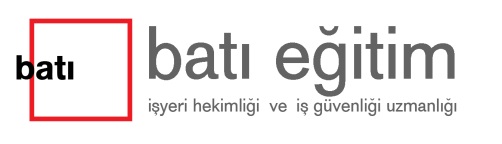 65
Tanımlar - Madde 4 : Sağlık gözetimi  Çalışanların belirli bir kimyasal maddeye maruziyetleri ile ilgili olarak sağlık durumlarının belirlenmesi amacıyla yapılan değerlendirmelerdir.
66
B
48) Endüstriyel hijyen kontrol yönteminin şekli aşağıdaki faktörlerden hangilerine bağlıdır? 
I-	Zararlı madde veya etmenin yapısı (kimyasal ve toksik özelliği)     
II-	Vücuda giriş yolu
III-	Maruziyet süresi
IV-	Çalışma ortam atmosferindeki konsantrasyonu
V-	Çalışanların fizyolojik yapısı

A) I, III ve IV      			B) I, II, III ve IV     
C) I, II ve V     				D) II, IV ve V
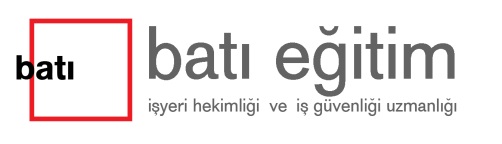 67
D
49) Solunum açısından insan sağlığına en zararlı toz cinsi aşağıdakilerden hangisidir?  
A)Kömür tozu     		B) Mermer tozu
C)Talk tozu             		D) Kuvars tozu
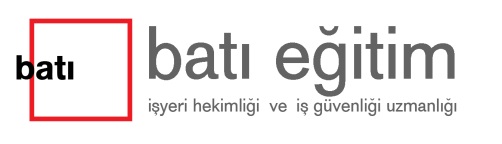 68
C
50)  Patlama riskinin değerlendirilmesinde aşağıdakilerden hangisi dikkate alınmaz? 
A)	Olabilecek patlamanın etkisinin büyüklüğü.
B)	İşyerinde bulunan tesis, kullanılan maddeler, prosesler ile bunların muhtemel karşılıklı etkileşimleri
C)	Çalışanların sağlık gözetimi
D)	Statik elektrik de dahil tutuşturucu kaynaklarının bulunma, aktif ve etkili hale gelme ihtimalleri
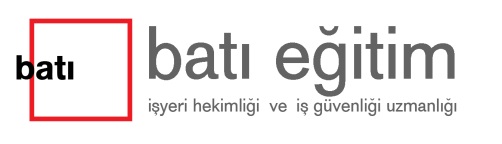 69
A
51) Kimyasalların güvenli kullanımına yönelik genel ILO ilkelerine göre aşağıdaki gruplardan hangisi bu kimyasalların tehlikelerini bilmek ve önlem almak konusunda öncelikli olarak sorumlu tutulamaz? 

A)	Kimyasalları kullanacak işçiler 
B)	Kimyasalları işyerinde kullandıran işverenler
C)	İş sağlığı ve güvenliğinden sorumlu çalışanlar
D)	Kimyasalları üreten ve işyerine temin eden kişi ve kuruluşlar
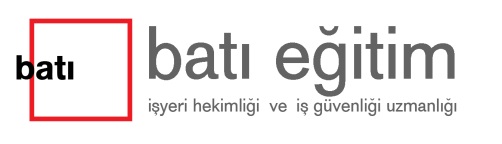 70
D
52) Aşağıdakilerden hangisi şarbonun bulaşma yollarındandır? 
A)	Sağlam insanlara deride açılan giriş kapıları
B)	Şarbon sporlarının bulunduğu havanın solunması
C)	Sindirim sistemi
D)	Hepsi
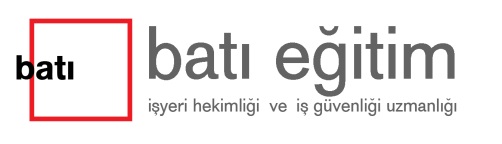 71
C
53) Biyolojik etkenlere maruziyetten kaynaklanan veya kaynaklanabilecek sağlık ve güvenlik risklerinin belirlenmesi ve değerlendirilmesi ile ilgili olarak hangisi yanlıştır? 
A)	Biyolojik etkenlere maruz kalma riski bulunan herhangi bir çalışmada, işçinin sağlık ve güvenliğine yönelik herhangi bir riski değerlendirmek ve alınması gereken önlemleri belirlemek için, işçinin maruziyet türü, düzeyi ve süresi belirlenir. 
B)	Birden fazla grupta yer alan biyolojik etkenlere maruziyetin söz konusu olduğu işlerde risk değerlendirmesi, zararlı biyolojik etkenlerin tümünün oluşturduğu tehlike dikkate alınarak yapılır. 
C)	Risk değerlendirmesi, beş yılda bir yenilenir. 
D)	İşveren, risk değerlendirmesinde kullanılan bilgileri, istendiğinde Bakanlığa vermekle yükümlüdür.
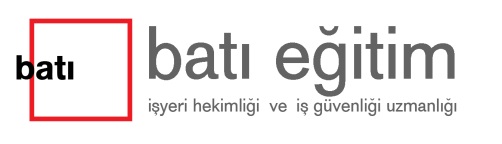 72
BİYOLOJİK ETKENLERE MARUZİYET RİSKLERİNİN ÖNLENMESİ HAKKINDA YÖNETMELİK – 15 Haziran 2013
Risklerin belirlenmesi ve değerlendirilmesi
MADDE 6 : Biyolojik etkenlere maruz kalma riski bulunan herhangi bir çalışmada, çalışanın sağlık ve güvenliğine yönelik herhangi bir riski değerlendirmek ve alınması gereken önlemleri belirlemek için, çalışanın maruziyetinin türü, düzeyi ve süresi belirlenir.
(2) Birden fazla grupta yer alan biyolojik etkenlere maruziyetin söz konusu olduğu işlerde risk değerlendirmesi, zararlı biyolojik etkenlerin tümünün oluşturduğu tehlike dikkate alınarak yapılır.
73
(3) Risk değerlendirmesi, çalışanın biyolojik etkenlere maruziyet koşullarını etkileyebilecek herhangi bir değişiklik olduğunda yenilenir
Bakanlığın bilgilendirilmesi
MADDE 9 – (1) Risk değerlendirmesi sonuçları, çalışanların sağlığı ve güvenliği yönünden risk bulunduğunu ortaya koyuyorsa, Bakanlıkça istenmesi halinde, işveren aşağıdaki konularda gerekli bilgileri çalışma ve iş kurumu il müdürlüğüne verir
74
C
54) Brusella’da aşağıdakilerden hangisi risk grubunda değildir? 
A)	Veterinerler
B)	Mezbaha işçileri
C)	Balıkçılar
D)	Süt ürünü endüstrisinde çalışan işçiler
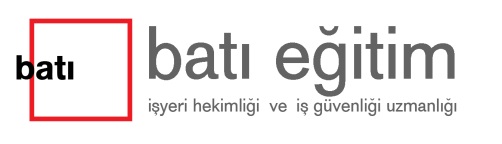 75
C
55) Biyolojik etkenlerle yapılan çalışmalarda uygulanacak koruyucu aşı uygulamaları ile ilgili hangisi yanlıştır? 
A)	Biyolojik etkenlere maruz kalanlar, etkene karşı etkili bir aşı varsa aşılanacaktır. 
B)	İşçiler, aşılanmanın ve aşılanmamanın yararları ve sakıncaları hakkında bilgilendirilecektir. 
C)	Aşılama bedelini işveren işçilere yansıtabilir. 
D)	İstendiğinde yetkililere gösterilmek üzere, işçiyle ilgili bir aşılama belgesi düzenlenecektir.
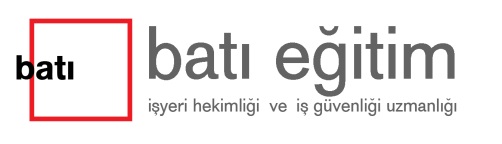 76
BİYOLOJİK ETKENLERE MARUZİYET RİSKLERİNİN ÖNLENMESİ HAKKINDA YÖNETMELİK – 15 Haziran 2013
Sağlık gözetimi - MADDE 16 :(3) Maruz kaldıkları veya kalmış olabilecekleri biyolojik etkene karşı henüz bağışıklığı olmayan çalışanlar için gerektiğinde, Sağlık Bakanlığının işyerinin bulunduğu ildeki yetkili birimleri ile işbirliği içinde uygun aşılar yapılır. 
Hijyen ve kişisel korunma - MADDE 10 – (1) İşverenler, çalışanların biyolojik etkenlerle çalışmaya bağlı sağlık veya güvenlik riskleriyle karşılaştıkları bütün işlerde, aşağıdaki önlemleri alırlar:
(3) Birinci ve ikinci fıkralara göre alınan önlemlerin maliyeti çalışanlara yansıtılmaz.
77
Çalışanların eğitimi ve bilgilendirilmesi
MADDE 11 – (1) İşveren, işyerinde çalışanların ve/veya çalışan temsilcilerinin uygun ve yeterli eğitim almalarını sağlar ve özellikle aşağıda belirtilen konularda gerekli bilgi ve talimatları verir: a) Olası sağlık riskleri.
b) Maruziyeti önlemek için alınacak önlemler.
78
B
56) Aşağıdakilerden hangisi örgütsel stres önleme yöntemlerinden birisi değildir? 
A)	İşçiye sosyal destek sağlama
B)	Distress yaşayan işçiye danışmanlık  hizmeti verme
C)	İşçilerin kararlara katılımını arttırma
D)	İşçilerin işletme içindeki rol tanımlamalarını yapma
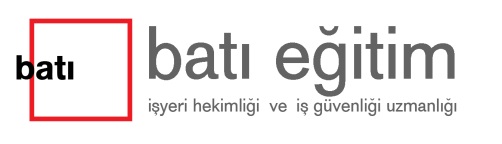 79
C
57) Hangisi işten kaynaklanan ergonomik risk faktörlerinden biri değildir? 
A)	Aşırı tekrarlı hareketler
B)	Sıcaklık ve titreşim gibi çevresel faktörler
C)	İşçilerin vücut özellikleri
D)	Belden eğilerek iş yapmak
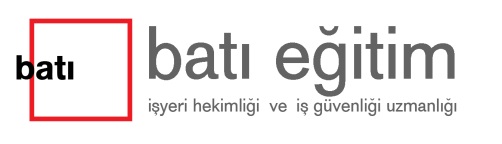 80
C
58) Cisimlerin birbirlerine sürtünmeleri veya temasları sonucu elektron veya proton akışı sonucu meydana gelen durağan enerjiye ne ad verilir? 
A)	Alternatif Akım
B)	Doğru Akım
C)	Statik Elektrik
D)	Kondansatör
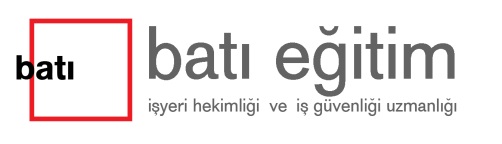 81
D
59) Aşağıdakilerden hangisi yanma olayı için muhakkak gereklidir?  
 A) Yanıcı Madde  			B) Oksijen  
 C) Isı  				D) Hepsi
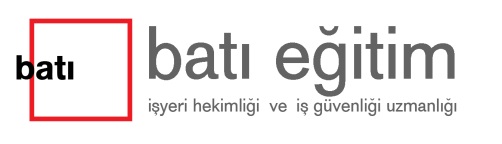 82
C
60) Yangını söndürürken rüzgarı …………. Cümlesindeki boşluğu doldurun.  
 A) Sağımıza alırız 		B) Solumuza alırız 
 C) Arkamıza alırız  		D) Önümüze alırız
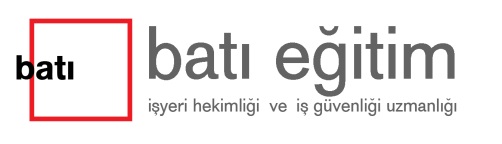 83
A
61) Büyük endüstriyel kazalar için acil durum planı uygulamasından kim sorumludur? 
A) Vali				B)Muhtar
 C) Askeri birlikler	 	D)Belediye Başkanı
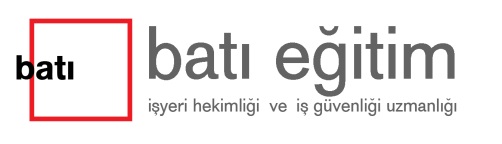 84
B
62) Aşağıdakilerden hangisi iş kazalarının 4 temel faktöründen biri değildir? 
 A) İnsan faktörü   			B) Ekonomi faktörü
 C) Yönetim faktörü 		D)Makine faktörü
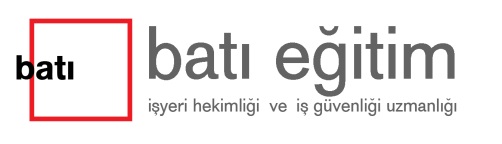 85
C
63) Sektördeki sigortalı sayısı ile yaşanan iş kazası sayıları arasındaki bağlantıyı veren standardize iş kazası oranlarına baktığımızda, en sık kaza hangi sektörde yaşanmaktadır? 
A)	Dokuma sanayi 
B)	Nakil araçları imali 
C)	Kömür madenciliği sektörü 
D)	Metalden eşya imalatı sektörü
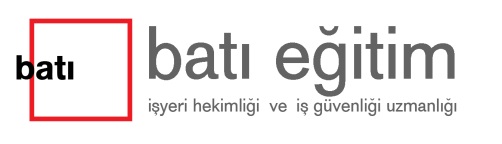 86
C
64) İlgili mevzuata göre ağır ve tehlikeli işler kapsamında bulunan işyerlerinde kaç tane Temel İlkyardım Eğitimi Sertifikası almış ilkyardımcının bulundurulması zorunludur
A)	Her 20 personel için bir adet
B)	Her 25 personel için bir adet,
C)	Her 10 personel için bir adet
D)	Her 5 personel için bir adet
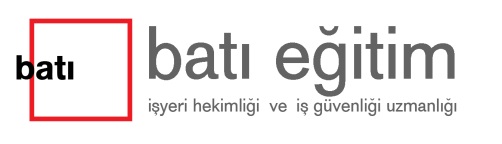 87
D
65) Aşağıdakilerden hangisi meslek hastalıklarına neden olan kimyasal etmenlerden değildir? 
A) Ağır Metaller			B) Solventler
C) Aromatik–Alifatik Bileşikler	D)Radyasyon
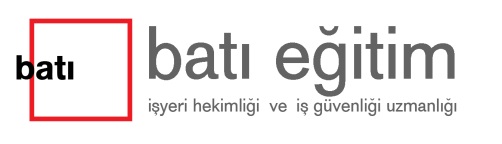 88
D
66) Mevzuatımızdaki meslek hastalığı gruplaması hangi kritere göre yapılmıştır? 
A)	Etmene Göre	
B)	Sisteme Göre
C)	İş koluna göre	
D)	Hem etmene, hem sisteme göre
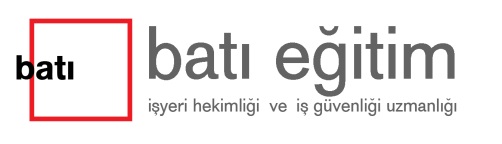 89
C
67) Aşağıdaki sağlık kuruluşlarından hangisi/ hangileri Sosyal Güvenlik Kurumu tarafından sürdürülecek meslek hastalığı tanı çalışmaları için sağlık kurulu raporu hazırlama yetkisine sahiptir? 
I-	Özel hastaneler 
II-	Tüm devlet hastaneleri 
III-	Meslek hastalıkları hastaneleri 
IV-	Devlet üniversite hastaneleri 
V-	Tüm üniversite hastaneleri
A) I - II – III			B)Yalnız III
C) III - IV 			D) II - III –IV
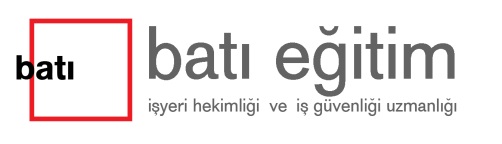 90
D
68) İşle ilgili hastalıklarda işyeri hekimi nelere dikkat etmelidir?  
A)	Periyodik muayeneler usulüne uygun yapılmalıdır.
B)	İşe alınan kişiler işyerinin uygun bölümlerinde çalıştırılmalıdır.
C)	Ortaya çıkması muhtemel meslek hastalıkları için nasıl fiziki muayene ve özel laboratuvar tetkikleri yapılıyorsa, ortaya çıkması muhtemel işle ilgili hastalıklar için de gerekli tetkikler yapılmalıdır.
D)	Hepsi
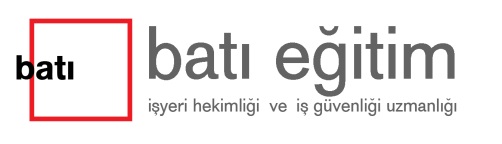 91
C
69) ILO klasifikasyonuna göre; radyografi okuyucusunun akciğer grafisindeki opasitelerin yoğunluğu konusundaki yorumu için aşağıdaki ifadelerden hangisi doğrudur? 
A)	Yoğunluk tanımlaması tek rakam ile yapılır
B)	Yoğunluk tanımlaması iki rakamla yapılır. Arada (/) ile ayrılmış iki rakamdan (/) ın sağ tarafındaki ikinci rakam hastanın grafisi ile ilgili filmi değerlendiren kişinin öncelikli fikrini ifade eder.
C)	Yoğunluk tanımlaması iki rakamla yapılır. Arada (/) ile ayrılmış iki rakamdan ilki hastanın grafisi ile ilgili filmi değerlendiren kişinin öncelikli fikrini ifade eder
D)	Yoğunluk tanımlaması iki rakamla yapılır. Arada (/) ile ayrılmış iki rakamdan ilki hastanın grafisi ile ilgili filmi değerlendiren kişinin olabilecek ikinci olasılığı belirtmek için kullanılır.
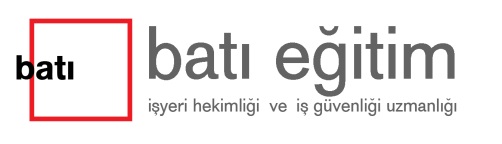 92
A
70) Türkiye’de kayıtlara göre sayısal olarak en çok tanı konulan meslek hastalığı hangisidir? 
A)	Pnömokonyozlar 
B)	Mesleksel kanserler 
C)	Kurşun zehirlenmeleri 
D)	Mesleksel bulaşıcı hastalıklar
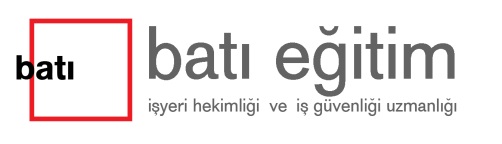 93
D
71) Aşağıdakilerden hangisi kronik basit silikozisin özelliklerinden değildir? 
A)	10-15 yıllık maruziyet sonucu ortaya çıkar
B)	Akciğer üst zonlarında ortaya çıkar 
C)	Silikotik nodüllere bağlı küçük opasiteler şeklinde görülür
D)	Akciğer alt zonlarında ortaya çıkar
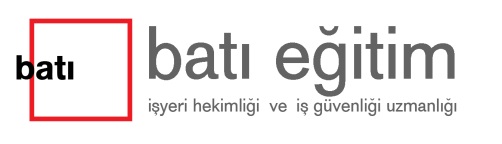 94
B
72) Aşağıdakilerden hangisi mesleki kalp hastalığı meydana gelmesinde rolü olan mesleksel faktörlerden birisi değildir? 
A)	Stres 
B)	Sigara içilmesi 
C)	Karbon sülfür maruziyeti 
D)	Sürekli oturarak çalışmak
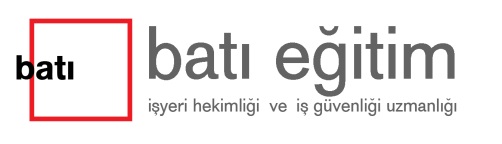 95
C
73) Aşağıdakilerden hangisinin mesleki cilt hastalıklarından korunmada yeri yoktur? 
A)	Nemlendiriciler 
B)	Bariyer kremler 
C)	Sık sık sabunla el yıkama 
D)	Alerjik olmayan eldiven ve giysile
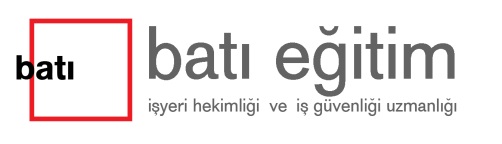 96
B
74) En sık görülen mesleki dermatoz tipi aşağıdakilerden hangisidir? 
A)	Allerjik kontakt dermatit
B)	İrritatif kontakt dermatit
C)	Sistemik kontakt dermatit
D)	Şarbon
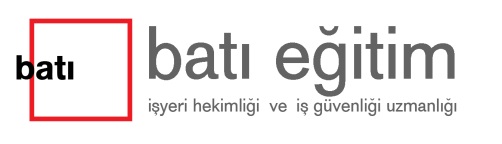 97
D
75) Aşağıdakilerden hangisi kranial nöropati yapar? 
A) Akrilamid 		 	B) Etilen oksit 
C) Arsenik 				D)Talyum
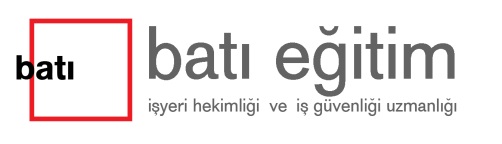 98
C
76) Aşağıda yer alanlardan hangisi kadın çalışanlarda infertilite nedenidir? 
A)	Elektromanyetik alanlar	
B)	Arsenik
C)	İyonizan radyasyon		
D)	Dioksinler
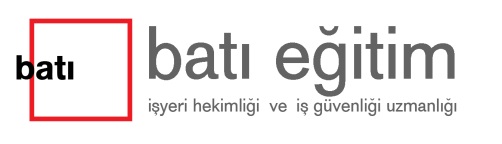 99
A
77) Özellikle gıda sektörü, veteriner ve hayvancılık sektörü için risk oluşturabilen ve en sık görülen bakteriyel enfeksiyon hastalığı aşağıdakilerden hangisidir? 
A)	Salmonella enfeksiyonları 
B)	Brucella enfeksiyonları 
C)	Stafilokok enfeksiyonları 
D)	Hepatit A
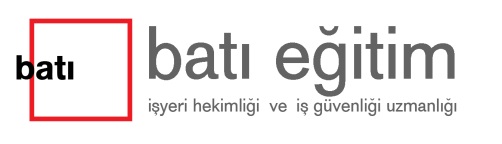 100
D
78) HBV (Hepatit –, HCV (Hepatit  ve HIV (AIDS) enfeksiyon hastalıklarını, perkütan temas sonrası bulaş riski açısından en düşük riskliden en büyük risk taşıyana doğru sıralayınız. 
A)	HBV < HIV < HCV
B)	HIV < HCV < HBV
C)	HCV < HBV <HIV
D)	HIV < HCV < HBV
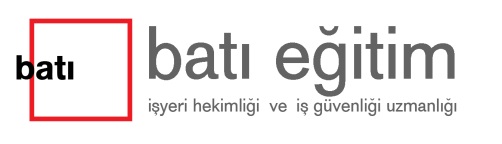 101
Perkütan temas sonrası bulaş riski 
HBV için %30, 
HCV için %1.8,
HIV için % 0.3.
102
D
79) Kanser etkeni ve ilişkili kanser türü aşağıdakilerin hangisinde yanlış olarak verilmiştir? 
A)	Asbest – Akciğer kanseri 
B)	Benzidin – Mesane kanseri 
C)	Krom – Nazal sinüs kanseri 
D)	Vinil klorür – Mide kanseri
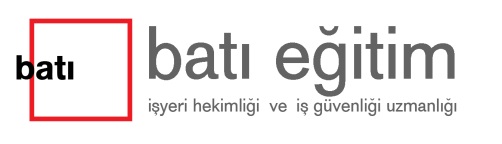 103
D
80) Aşağıdakilerden hangisi kas iskelet sistemi hastalıkları, yorgunluk, performans düşüklüğü ve kaza oluşması gibi olumsuz sonuçlara neden olabilen ergonomik açıdan riskli hareketlerden biri değildir?   
A)	Tekrarlayan hareket
B)	Temas stresi (kontakt stres)
C)	Statik (durağan/sabit) çalışma
D)	Dinamik kassal iş yapılan çalışma
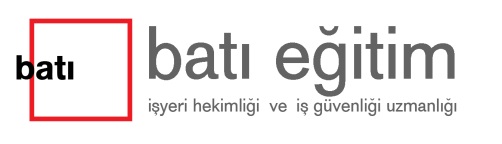 104
A
81) Aşağıdakilerden hangisi kas iskelet sistemi hastalıkları ile ilgili risk faktörlerinden biri değildir? 
A)	Dinlenerek yapılan hareketler 
B)	Sürekli tekrarlayan hareketleri yapmak zorunda olmak 
C)	Sabit veya kısıtlı vücut pozisyonlarında çalışmak zorunda olmak 
D)	El ve bilek gibi vücudun küçük parçaları üzerine yük bindiren hareketler
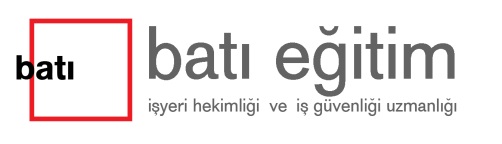 105
C
82) Aşağıdakilerden hangisi gürültüyü, gürültüye maruz kalan kişide engelleme yöntemlerinden birisi değildir? 
A)	Kişinin gürültüye maruziyet süresini azaltmak 
B)	Kişisel koruyucu kullanmak
C)	Gürültü kaynağını ses emici malzeme ile kapatmak 
D)	Kişinin görev yerini değiştirmek
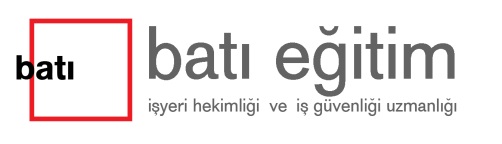 106
A
83) Aşağıdaki özelliklerden hangisi mesleki nedenli işitme kaybının özelliği değildir?  
A)	Progresif bir işitme kaybıdır
B)	Gürültülü ortamdan uzaklaşılınca düzelir.
C)	Genellikle kulağımızın 4000 Hz' lik frekansı işiten bölgesinde başlar.
D)	Ancak etrafındaki kişilerin konuşmasını duymamaya başlayınca fark edilir.
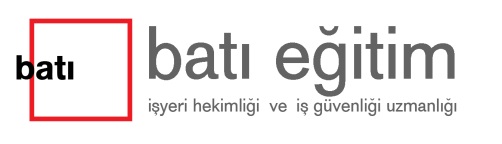 107
B
84) Aşağıdaki tanımları doğru sırayla veren seçeneği işaretleyiniz.
1.	Ortamda bulunmasına müsaade edilen azami konsantrasyon
2.	15 dakikalık sürede maruz kalınan aşılmaması gereken limit değer
3.	Haftada 40 saat çalışan bir işçinin, 8 saatlik mesai süresince maruz kalabileceği zaman ağırlıklı ortalama konsantrasyon
A)	MAC,  TWA, STEL 
B)	MAC, STEL, TWA 
C)	TLV, STEL, MAC, 
D)	TWA, STEL, MAC
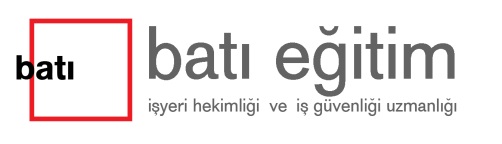 108
C
85)Bir kimyasalın uygulandığı kişilerin %50’sinde terapötik etkisinin (ilaç etkisi) gözlendiği doz miktarı aşağıdaki tanımlardan hangisine uyar? 
A) LD50				B) TD50 
C) ED50				D) Terapötik İndeks
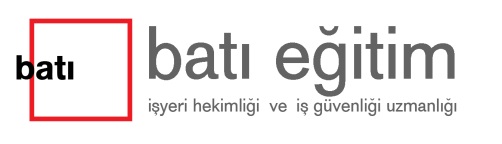 109
B
86) Kurşuna maruziyet sonucu oluşan meslek hastalığı için aşağıdakilerden hangisi yanlıştır? 

A)	Akü fabrikaları, akü imalatı ve tamiri işleri kurşun zehirlenmeleri için riskli işyerleridir.
B)	Zehirlenmelerde en önemli vücuda giriş yolu sindirim yoludur.
C)	Kan kurşununun 40 mc  gr /100 ml ve üzerindeki değerleri patolojiktir.
D)	Kurşun zehirlenmelerinde dişlerde Burton çizgisi, kurşun koliği, anemi ve N. Radialis felci gibi belirtiler görülür.
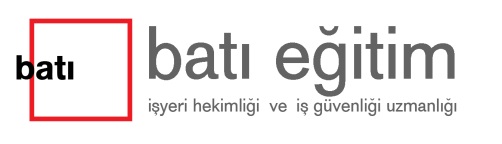 110
C
87) Çocuk ve genç işçilere verilecek yıllık ücretli izin süresi kaç günden az olamaz? 
A) 14 gün 			B) 15 gün 
C) 20 gün 			D) 35 gün
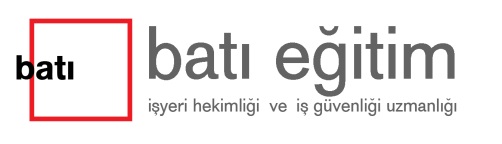 111
4857 sayılı İş Kanunu: Madde 53Yıllık ücretli izin hakkı ve izin süreleri
İşçilere verilecek yıllık ücretli izin süresi, hizmet süresi; 
a) Bir yıldan beş yıla kadar (beş yıl dahil) olanlara 14, 
b) Beş yıldan fazla onbeş yıldan az olanlara 20, 
c) Onbeş yıl (dahil) ve daha fazla olanlara 26 günden 
az olamaz. 
Ancak onsekiz ve daha küçük yaştaki işçilerle elli ve daha yukarı yaştaki işçilere verilecek yıllık ücretli izin süresi 20 günden az olamaz. 
Yıllık izin süreleri iş sözleşmeleri ve toplu iş sözleşmeleri ile artırılabilir.
112
D
88) Aşağıdakilerden hangisi çocuk ve genç işçilerin çalıştırılamayacakları işlerden değildir? 
A)	Radyoaktif maddelere ve zararlı ışınlara maruz kalınması ihtimali olan işler  
B)	Parça başı ve prim sistemi ile ücret ödenen işler 
C)	4857 sayılı İş Kanunu’nda belirtilen gece dönemine rastlayan sürelerde yapılan işler 
D)	Büro hizmetlerine yardımcı işler
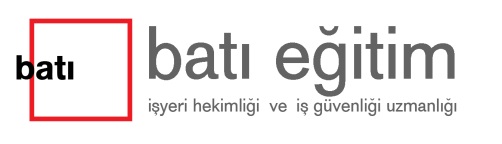 113
Çocuk ve Genç İşçilerin Çalıştırılamayacakları İşler
1. 4857 sayılı İş Kanununun 69 uncu maddesinde belirtilen gece dönemine rastlayan sürelerde yapılan işler,
5. Sağlık Kuralları Bakımından Günde Ancak Yedibuçuk Saat veya Daha Az Çalışılması Gereken İşler Hakkında Yönetmelik kapsamında yer alan işler,
6. Alkol, sigara ve bağımlılığa yol açan maddelerin üretimi ve toptan satış işleri,
10. Radyoaktif maddelere ve zararlı ışınlara maruz kalınması ihtimali olan işler,
13. Parça başı ve prim sistemi ile ücret ödenen işler,
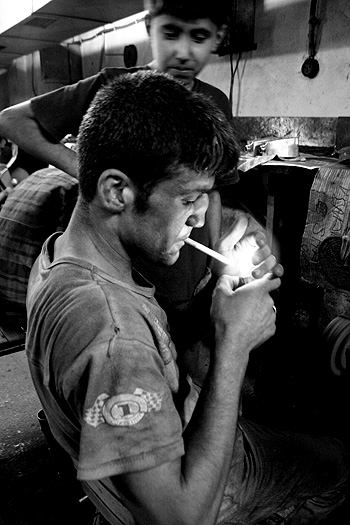 114
Çocuk İşçilerin Çalıştırılabilecekleri Hafif İşler
3. Esnaf ve sanatkarların yanında satış işleri,
4. Büro hizmetlerine yardımcı işler,
5. Gazete, dergi ya da yazılı matbuatın dağıtımı ve satımı işleri (yük taşıma ve istifleme hariç),
6. Fırın, pastane, manav, büfe ve içkisiz lokantalarda komi ve satış elemanı olarak yapılan işler,
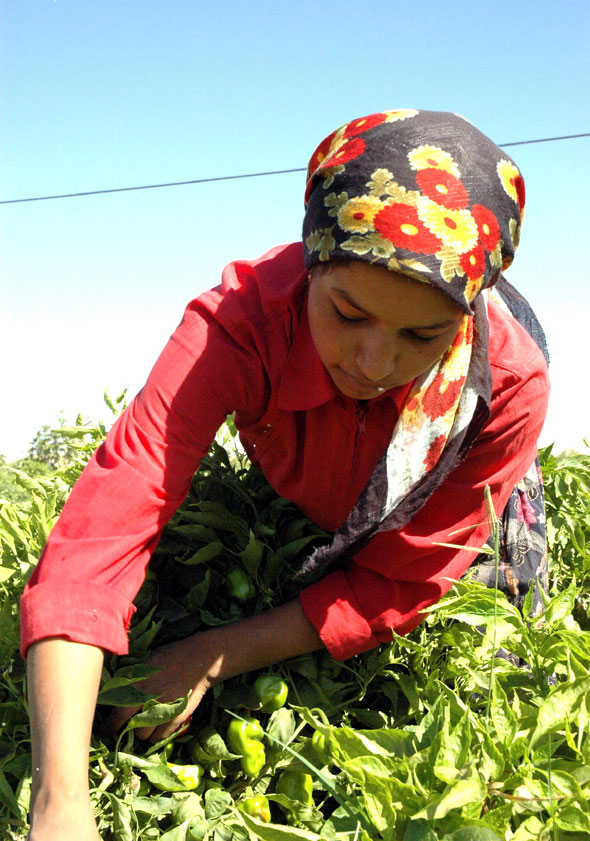 115
B
89) Emziren işçiler doğumu izleyen kaç ay boyunca gece çalıştırılmazlar? 
A) 3 ay 				B) 6 ay 
C) 12 ay 				D) 18 ay
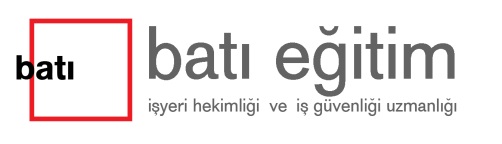 116
KADIN İŞÇİLERİN GECE POSTALARINDA ÇALIŞTIRILMAKOŞULLARI HAKKINDA YÖNETMELİK24 Temmuz 2013
Gebelik ve analık durumunda çalıştırılma yasağı
MADDE 9 – (1) Kadın çalışanlar, gebe olduklarının doktor raporuyla tespitinden itibaren doğuma kadar, emziren kadın çalışanlar ise doğum tarihinden başlamak üzere kendi mevzuatlarındaki hükümler saklı kalmak kaydıyla bir yıl süre ile gece postalarında çalıştırılamazlar.
2) Ancak emziren kadın çalışanlarda bu süre, anne veya çocuğun sağlığı açısından gerekli olduğunun işyerinde görevli işyeri hekiminden alınan raporla belgelenmesi halinde altı ay daha uzatılır.
117
D
90) İşyerlerinde sağlığın geliştirilmesi için yürütülecek faaliyet aşağıdakilerden hangisi olabilir? 
A)	Yaşam tarzı değişikliği için farkındalığın sağlanması
B)	Davranışın değiştirilmesi 
C)	Sağlıklı davranışları destekleyen çevreler oluşturulması 
D)	Hepsi
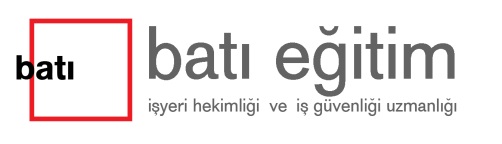 118
B
91)  Yetersiz ve dengesiz beslenen işçide aşağıdakilerden hangisi olmaz? 
A)	Çalışma kapasitesinde düşüş
B)	Verimlilikte artış
C)	Hastalıklara karşı dirençte azalma
D)	İş kazası olasılığının artması
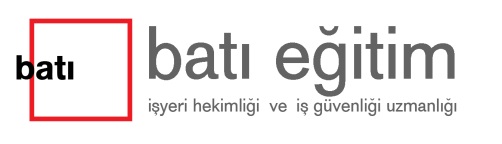 119
D
92) Aşağıdakilerden hangisi işyerinde düzenlenmesi gereken “Yıllık Eğitim Programı” nın amaçlarından biri değildir? 
A)	Yıl içinde eğitim ihtiyaçlarını karşılamak 
B)	Eğitimlerin hedefi, konusu, süresi, amacı ve tarihlerini belirlemek
C)	Eğitim verecek kişileri belirlemek
D)	İşverene eğitimin maliyeti hakkında bilgi sunmak
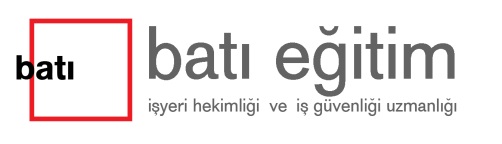 120
B
93) İSG eğitimlerinin hangi aralıklarla yenilenmesi gerektiği konusunda aşağıdakilerden hangisi doğrudur? 
A)	3 ayda bir
B)	Çalışma yeri değişikliğinde
C)	6 ayda bir
D)	Yılda bir
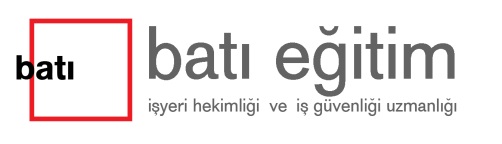 121
ÇALIŞANLARIN İŞ SAĞLIĞI VE GÜVENLİĞİ EĞİTİMLERİNİNUSUL VE ESASLARI HAKKINDA YÖNETMELİK15.05.2013/28648 Resmi Gazete
İş sağlığı ve güvenliği eğitimleri - MADDE 6 
(1) İşveren, çalışanlarına asgari Ek-1’de belirtilen konuları içerecek şekilde iş sağlığı ve güvenliği eğitimlerinin verilmesini sağlar.
(2) İşveren, çalışan fiilen çalışmaya başlamadan önce, çalışanın yapacağı iş ve işyerine özgü riskler ile korunma tedbirlerini içeren konularda öncelikli olarak eğitilmesini sağlar.
(3) Çalışma yeri veya iş değişikliği, iş ekipmanının değişmesi, yeni teknoloji uygulanması gibi durumlar nedeniyle ortaya çıkacak risklerle ilgili eğitimler ayrıca verilir.
122
(4) Birinci fıkraya göre verilen eğitimler, değişen ve ortaya çıkan yeni riskler de dikkate alınarak aşağıda belirtilen düzenli aralıklarla tekrarlanır:
a) Çok tehlikeli sınıfta yer alan işyerlerinde yılda en az bir defa.
b) Tehlikeli sınıfta yer alan işyerlerinde iki yılda en az bir defa.
c) Az tehlikeli sınıfta yer alan işyerlerinde üç yılda en az bir defa.
123
(5) İş kazası geçiren veya meslek hastalığına yakalanan çalışana işe dönüşünde çalışmaya başlamadan önce, kazanın veya meslek hastalığının sebepleri, korunma yolları ve güvenli çalışma yöntemleri ile ilgili ilave eğitim verilir.
(6) Herhangi bir sebeple altı aydan fazla süreyle işten uzak kalanlara, tekrar işe başlatılmadan önce bilgi yenileme eğitimi verilir.
124
D
94) Eğitimin akışı içinde asıl etkiyi oluşturacak olan mesaj en sonda verilmelidir. Aşağıdakilerden hangisi mesajın sonda verilme sebebi olabilir? 
A)	İçeriği güzelleştirme
B)	Dinleyicilerle iyi iletişim
C)	İlgiyi toplama
D)	Eğitimin dinleyiciler üzerinde yaratacağı etkiyi artırabilme
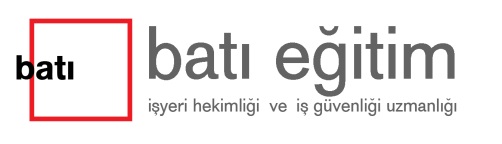 125
A
95) Aşağıdakilerden hangisi epidemiyolojinin amaçları arasında değildir?
A)	Hastalıkları tedavi etmek 
B)	Hastalıkları önlemek
C)	Toplumun sağlık gereksinimlerini saptamak
D)	Hastalıkların nedenlerini araştırmak
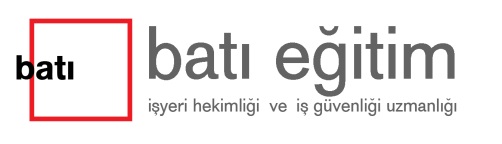 126
A
96) İşyerinde imalat sürecine yeni eklenen bir solventin uzun dönemde tüm çalışanlarda kan düzeylerini ve karaciğer, böbrek fonksiyonlarına olabilecek etkilerini düzenli olarak izleyerek, hastalığa yol açıp açmadığını belirlemek isteyen işyeri hekimi ne türden bir epidemiyolojik araştırma planlamış olur?
A)	Kohort 			
B)	Vaka Kontrol 
C)	Kesitsel araştırma		
D)	Müdahale araştırması
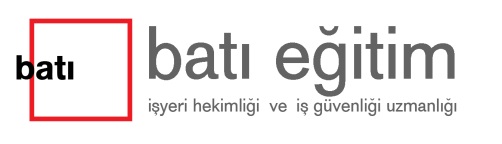 127
C
97) Bir işyeri hekimi yeni göreve başladığı işyerinde imalatta kullanılan asbestin zararlı etkilerini belirlemek için solunum fonksiyon testleri yaptırmıştır. Ortalama 200 işçinin çalıştığı işyerinde 15 işçinin Zorlu Vital Kapasitesinin beklenen değerlerinin % 80 ve altında olduğunu gözlemiş ve meslek hastalığı tanısı için bir eğitim araştırma hastanesine göndermiştir. İşçilerin 5’ine asbestoz tanısı konmuş ise bu işyerinde asbestoz için Genel İnsidans Hızı kaç olur?
A) Binde 75			B) Binde 50
C) Binde 25			D) Binde 100
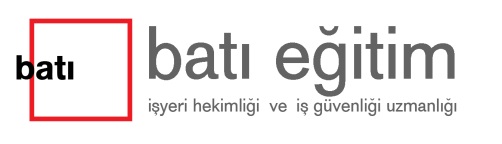 128
D
98) Bir işyerine ait  kayıt, belge ve raporların önemi aşağıdakilerden hangisidir? 
I-	İşyerlerinin sorunlarının saptanması 
II-	Ülke genelinde iş kolu veya sektör bazında değerlendirilmesine olanak sağlaması
III-	Teftişe yetkili iş müfettişine, işyerinin mevzuata ne ölçüde uyduğunun saptanmasında kolaylık sağlaması
A) I ve II		 		B) II ve III 
C) Yalnızca III			D) Hepsi
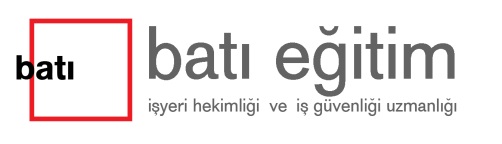 129
C
99)  İmalatta kullanılan madde türü açısından aşağıdaki işyerlerinden hangisinde işçilerin sağlık ve gözetimine ait bütün kayıtların 40 yıl saklanması zorunlu değildir?
A)	Kanserojen/mutajen maddelerle çalışılan işler
B)	Asbestle çalışılan işler 
C)	Biyolojik risk etkenleriyle çalışılan tüm işler 
D)	Uzun kuluçka dönemli enfeksiyonlara sebep olan biyolojik etkenlerle çalışılan işler
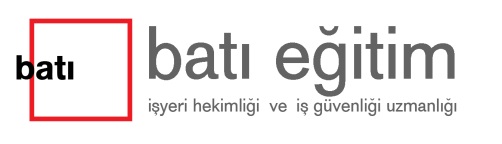 130
ASBESTLE ÇALIŞMALARDA SAĞLIK VE GÜVENLİK ÖNLEMLERİ HAKKINDA YÖNETMELİK 
Kayıtların tutulması - MADDE 17 
b) Asbest tozuna maruziyetin sona ermesinden sonra kayıtlar en az 40 yıl süreyle saklanır.
KANSEROJEN VE MUTAJEN MADDELERLE ÇALIŞMALARDA SAĞLIK VE GÜVENLİK ÖNLEMLERİ HAKKINDA YÖNETMELİK
Kayıtların Saklanması - Madde 17
Bu Yönetmeliğin 14 üncü maddesinin (c) bendinde ve 16 ncı maddesinin (d) bendinde belirtilen kayıtlar maruziyetin sona ermesinden sonra en az kırk yıl süre ile saklanacaktır.
131
BİYOLOJİK ETKENLERE MARUZİYET RİSKLERİNİN ÖNLENMESİ HAKKINDA YÖNETMELİK
Sağlık gözetimi - MADDE 16 
(5) Sağlık gözetiminin yapıldığı bu durumlarda, kişisel tıbbi kayıtlar, maruziyetin son bulmasından sonra en az onbeş yıl süre ile saklanır. 13 üncü maddenin ikinci fıkrasında belirtilen özel durumlarda kişisel tıbbi kayıtlar bilinen son maruziyetten itibaren kırk yıl süre ile saklanır.
132
Biyolojik etkenlere maruz kalan çalışanların listesi - MADDE 13 
(2) Bu liste ve kayıtlar, maruziyet sona erdikten sonra en az onbeş yıl saklanır; ancak aşağıda belirtilen enfeksiyonlara neden olabilecek biyolojik etkenlere maruziyet söz konusu olduğunda, bu liste, bilinen son maruziyetten sonra en az kırk yıl boyunca saklanır:
a) Kalıcı veya gizli enfeksiyona neden olduğu bilinen biyolojik etkenlere maruziyet.
b) Eldeki bilgi ve verilere göre, seneler sonra hastalığın ortaya çıkmasına kadar teşhis edilemeyen enfeksiyonlara sebep olan biyolojik etkenlere maruziyet.
c) Hastalığın gelişmesinden önce uzun kuluçka dönemi olan enfeksiyonlara sebep olan biyolojik etkenlere maruziyet.
133
B
100) ICOH’ un (Uluslararası İş Sağlığı Komisyonu), iş sağlığı ve güvenliği uzmanları için hazırladığı Etik İlkeler Rehberi’ne göre; “Sağlık izlem sistemi içinde yürütülen muayenelerin sonuçlarının, ilgili işçilere açıklanması; belirli bir işe uygunluğun değerlendirmesi, işin gereklilikleri ve işçinin sağlığı hakkında yeterli bilginin temel alınarak gerçekleştirilmesi…”, şeklinde tanımlanan ilke aşağıdakilerden hangisidir?
A)	İşvereni bilgilendirme
B)	İşçiyi bilgilendirme
C)	Ticari sırlar
D)	Bilgi ve uzmanlık
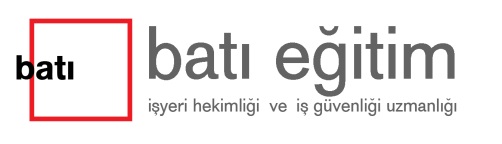 134
İŞ GÜVENLİĞİ UZMANLIĞI DENEME SINAVI IV
135